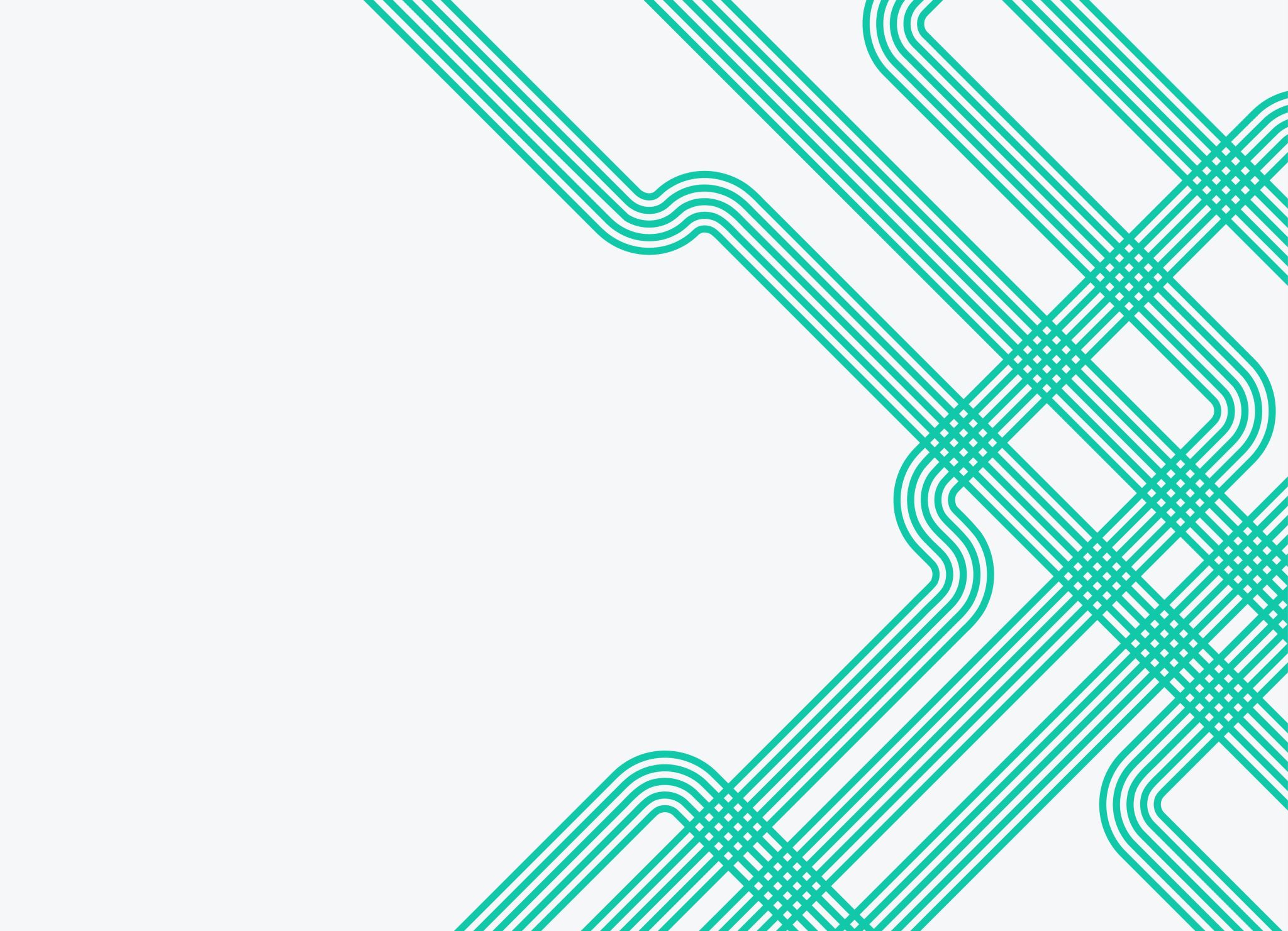 Východní otázka od řeckého povstání
Václav Štěpánek
Aleksandros Ypsilanti
Ypsilanti překračuje řeku Prut
Patraský metropolita Germanos žehná vlajce povstalců
Masakr řeckého obyvatelstva v Cařihradě. Na dveřích své rezidence byl pověšen patriarcha Jiří V.
Známý obraz Vraždění na Chiu. Jím zíáskal proslulost Eugen Delacroix
Hrdinná obrana pevnosti Misolungi
Muhammad Alí a jeho syn Ibrahim paša
Ruská flotila v Bitvě u Navarina
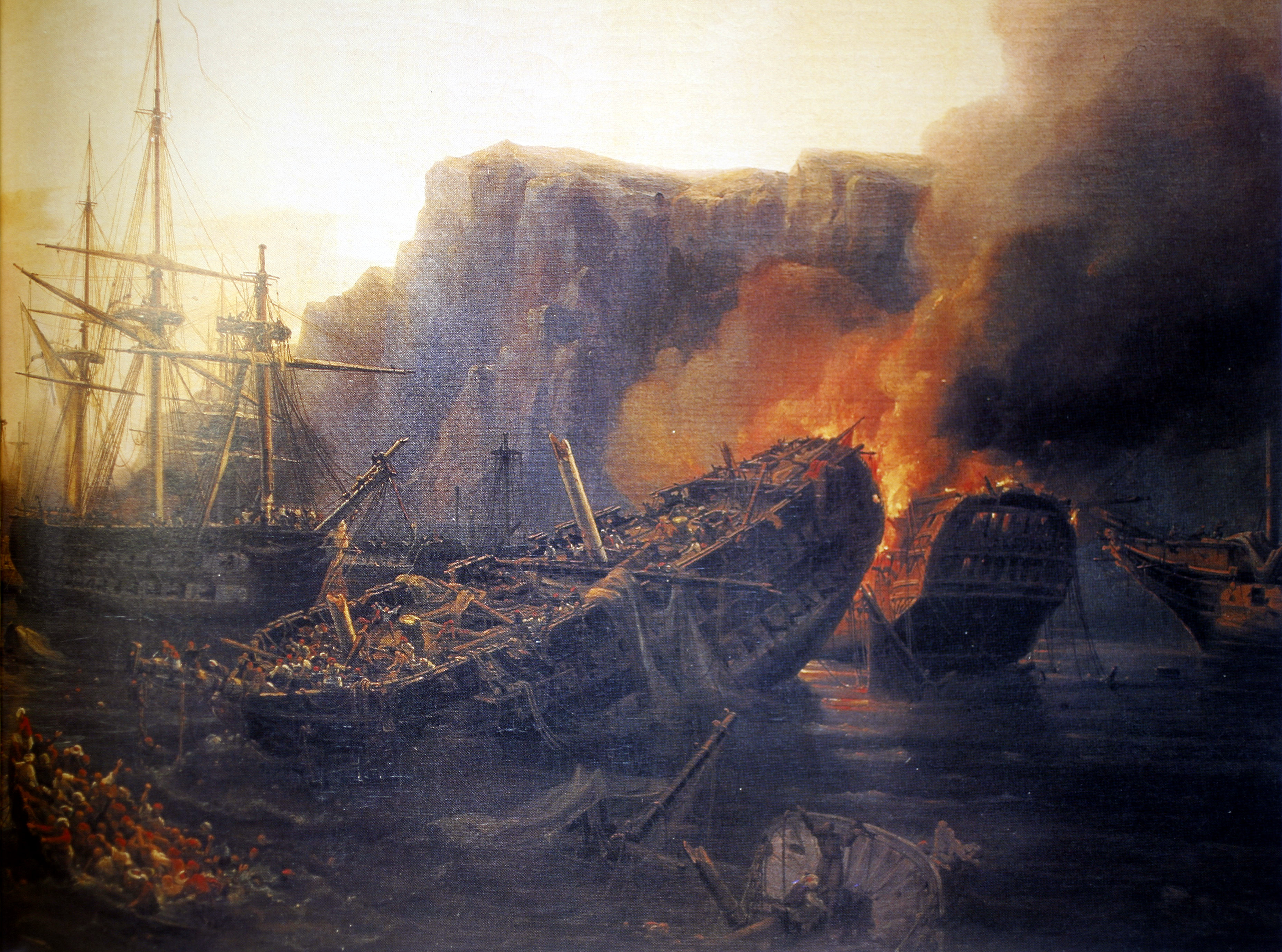 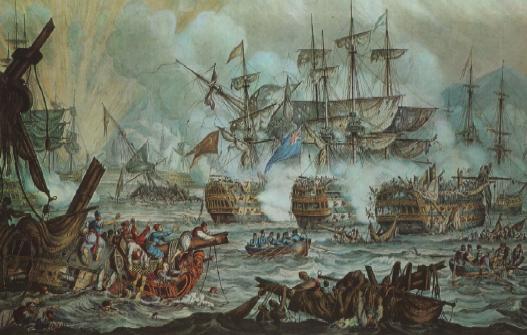 Dobytí Karsu v roce 1828
Ruská dělová briga Merukurij s výzbrojí 18 děl. Proslavila se hlavně svým bojem z 14. května 1829, kdy se střetla s dvěma osmanskými řadovými loděmi o 110 a 74 dělech. Posádce se podařilo dobrým manévrováním a vlastní statečností nejen předejít zajetí či zničení, ale také uštědřit Osmanům takové škody, že ti radši přerušili boj a odpluli. Za to byl kapitán lodi Kazarskij vyznamenán 4. stupněm Vojenského řádu sv. Jiří a loď dostala, jako teprve druhá v ruském loďstvu, právo vyvěsit svatojiřskou standartu. Obraz malíře námořních bitevních scén Ajvazovského
Bitva u Varny 1828
Řecký král Otto I.
Otto Friedrich Ludwig von Wittelsbach,, syn bavorského krále Ludvíka I
Chrám Božího narození na obrázku ruského malíře Vorobjova z roku 1835
Miluláš I
Napoleo III. byl synem Ludvíka Napoleona, třetího ze čtyř bratrů Napoleona Bonaparta
Kníže Alexandr Sergejevič Menšikov
Nešťastný strůjce Krymské války
Abdulmedžit I
Syn Mahmuda II, vládl od roku 1839 do roku 1861. Reformního vládce a prvního sultán období tanzimatu. Jeho edikty zrovnoprávnily všechny občany říše a zaručovaly práva křesťanům. Snažil oblékat „evropsky“.
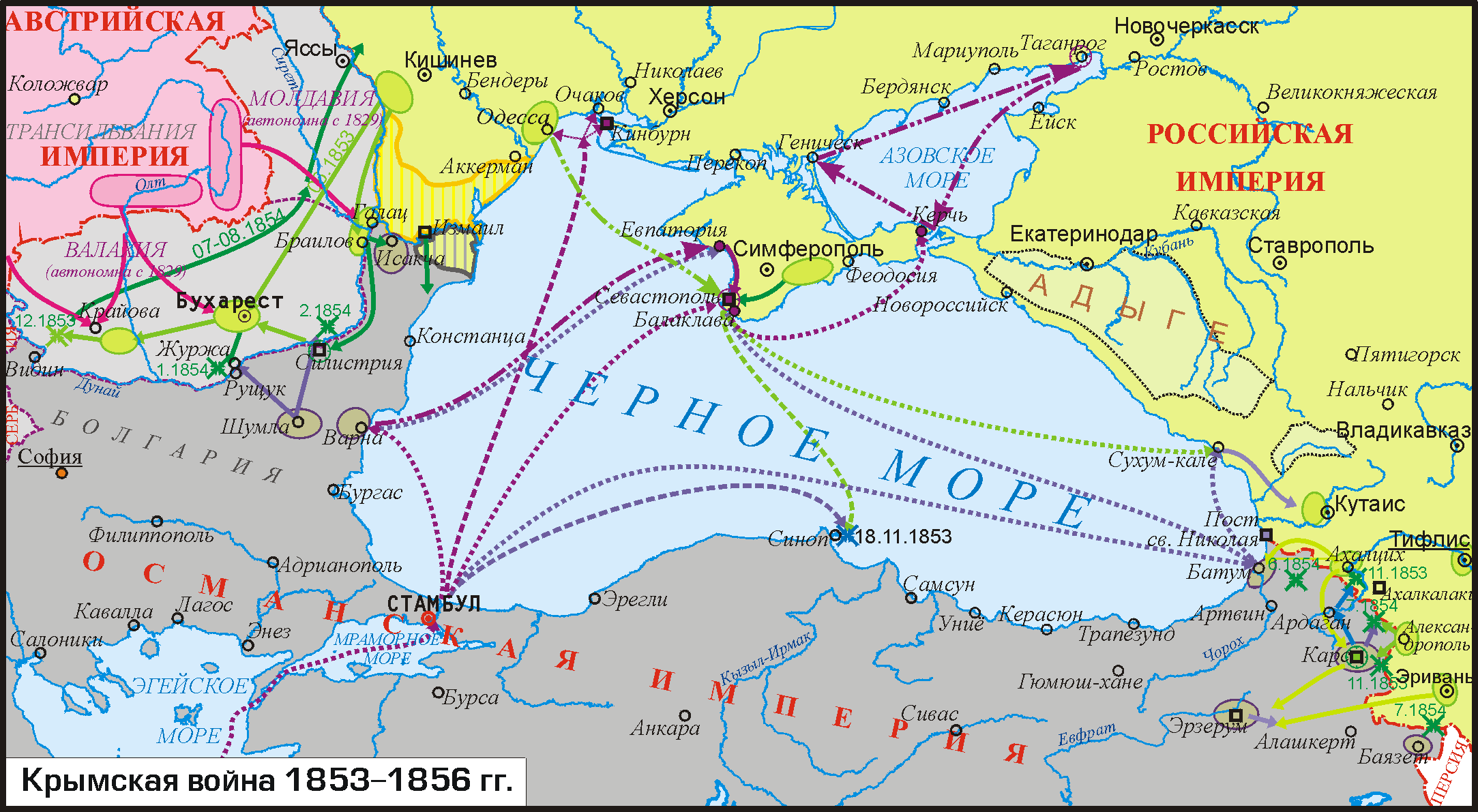 Námořní bitva v Sinopském zálivu
Skotové v Bitvě na Almě
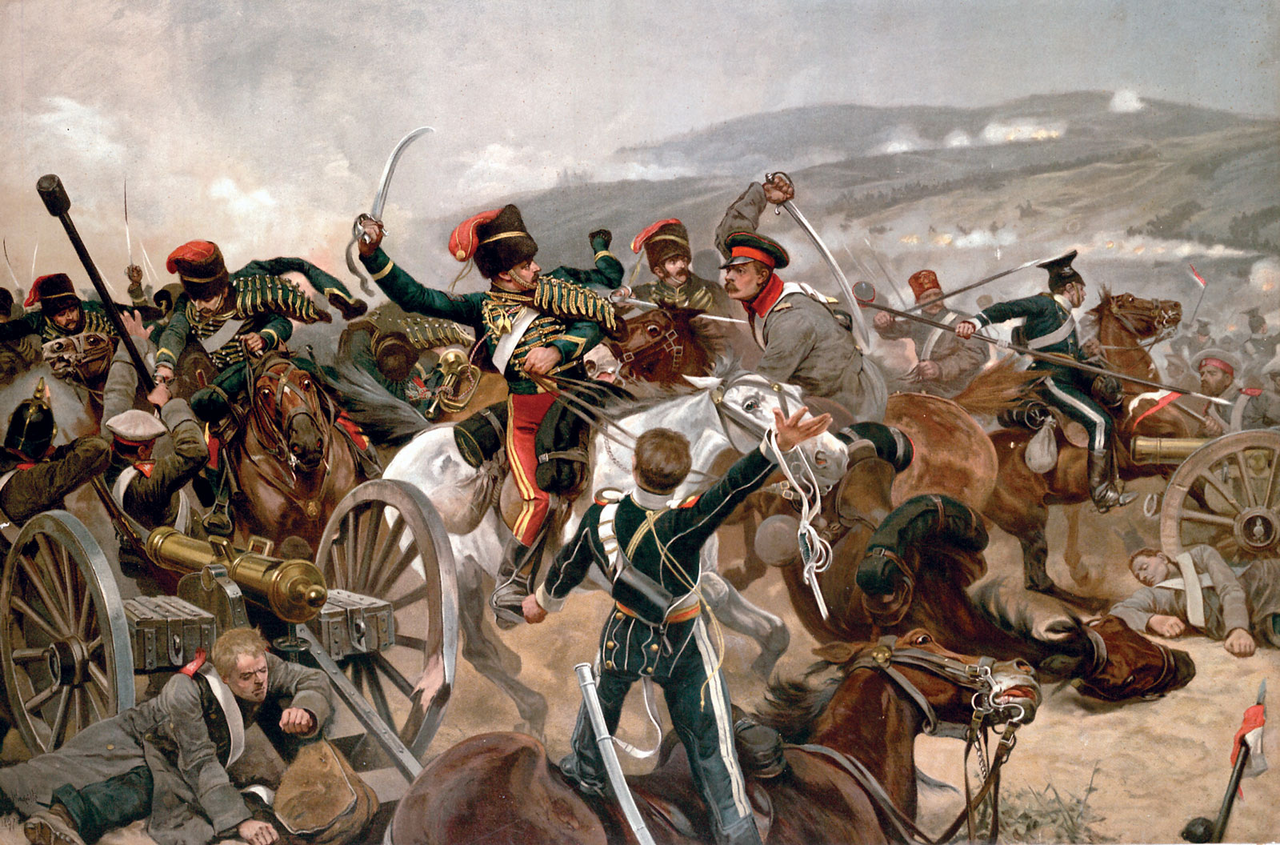 Eduard Ivanovič Totleben
Obléhání Sevastopolu
Útok na redutu Malakov
Řečtí dobrovolníci na Krymu
Pařížská mírová konference: Zleva stojící Camillo Cavour, Henry Wellesley 1 hrabě Cowley, Karl Ferdinand von Buol-Schauenstein, Francois-Adolphe de Bourqueney, Alexander von Hübner, Mehmed Džemil Bej, Vincenc Benedetti, Filip Ivanovič hrabě Brunnow, Maxmilian von Hatzfeldt-Trachenberg, Napoleon III.; Sedící zleva: Alexej Fjodorović kníže Orlov, Otto Theodor von Manteuffel, Alexandre Colonna-Walewski, George Villiers 4. hrabě Clarendon, velký vezír Mehmed Emin Ali Paša
Pařížská mírová smlouva
Rusko muselo souhlasit s neutralizací Černého moře, odstoupilo ústí Dunaje a Budžak a Turecku, jižní Besarábii Moldavsku a zakavkazskou provincii Kars. Byl vytvořen společný protektorát evropských velmocí nad křesťany žijícími v Osmanské říši, což byla původní ambice Ruska. Rusko snížilo svůj vliv na Balkáně. Velmoci také garantovaly územní celistvost a integritu Turecku, podobně byly garance poskytnuty podunajským knížectvím a Srbsku, o jejichž budoucnosti mělo být rozhodnuto později. Klauzule týkající se Černého moře byly Ruskem jednostranně vypovězeny roku 1870. Pařížský kongres dále rozhodnul o vzniku Komise k zajištění plavby po Dunaji, potvrdil platnost Londýnské konvence o Úžinách a stanovil některá pravidla mezinárodního práva jako je zákaz kaperství (vládou organizované pirátství), práva neutrálů za války etc. Napoleon III. požadoval od pařížského kongresu i částečnou revizi ustanovení Vídeňského kongresu z roku 1815, především ve vztahu Francie k Polsku a Itálii. Nezískal však podporu Velké Británie pro otevření těchto témat.
Car Alexandr II. v roce 1860
Velký vezír Mehmed Emin Paša
Sultán Abdulaziz
1830–1876, vládl od roku 1861
Při převratu v květnu 1876 byl svržen a krátce na to pravděpodobně zavražděn.
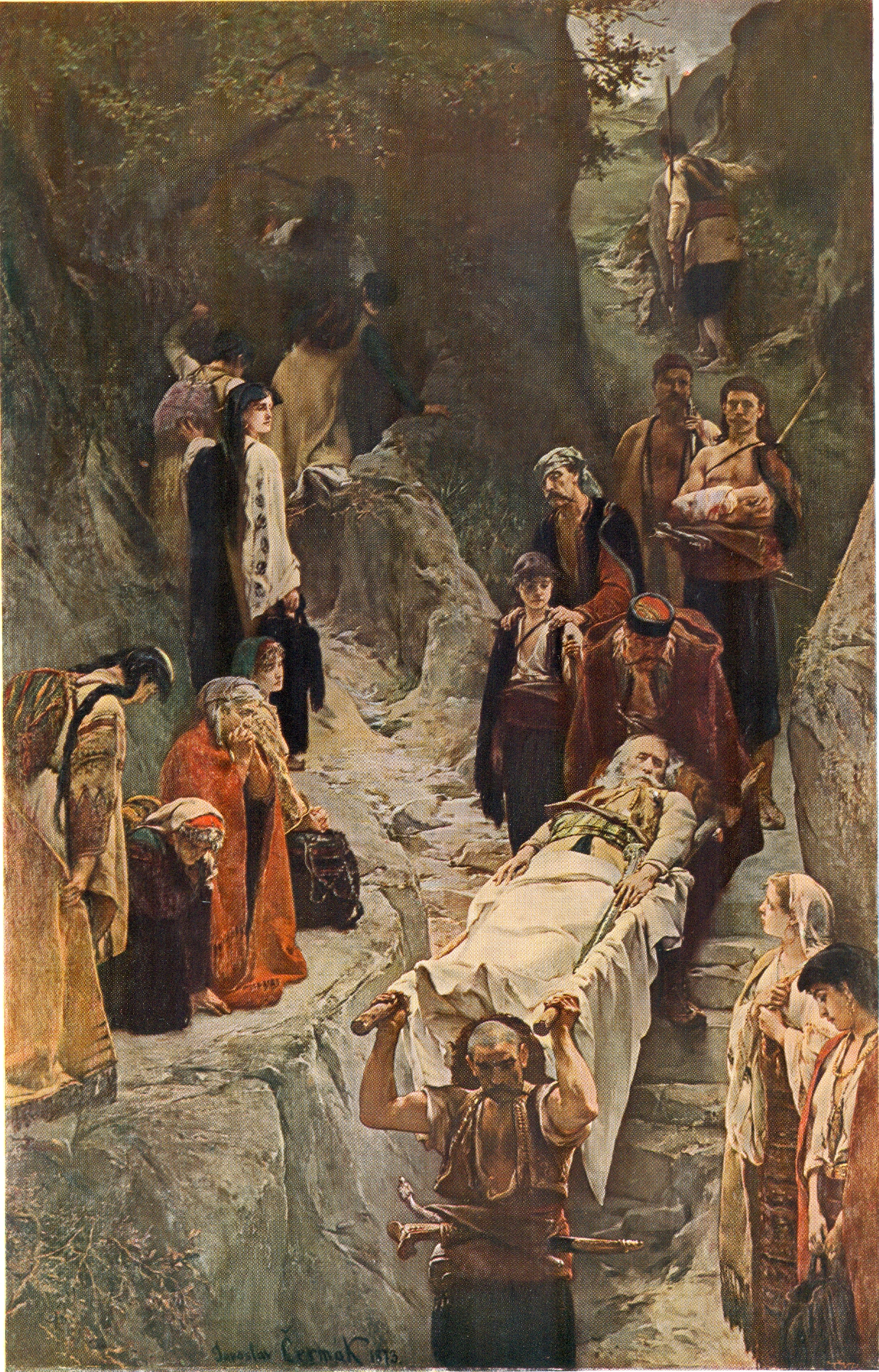 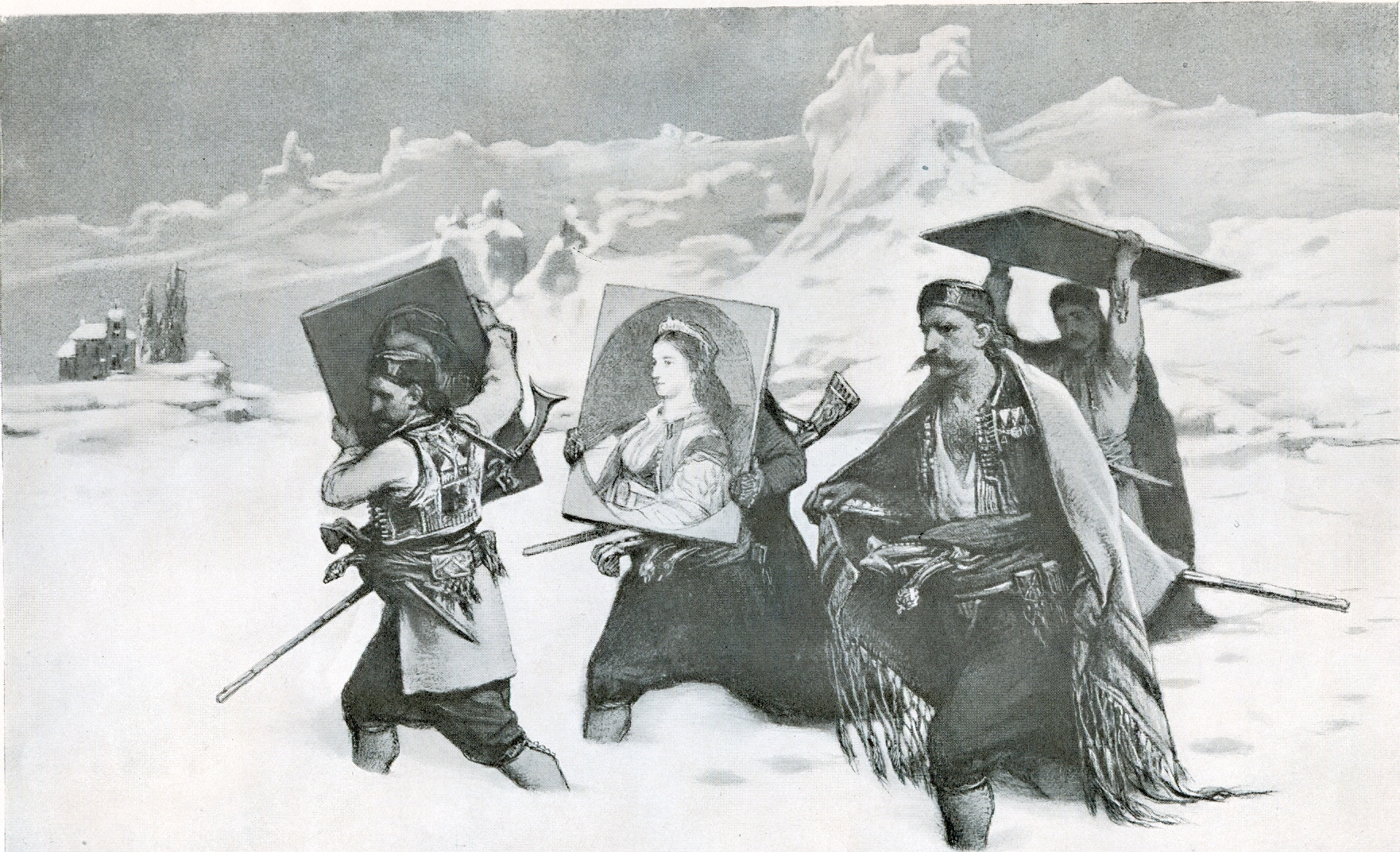 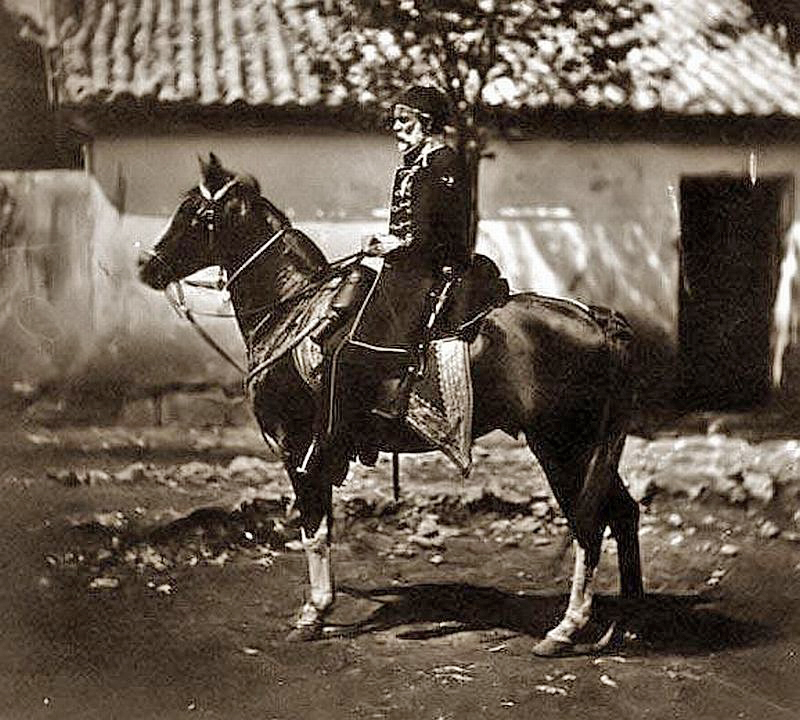 Omer paša Latas
V roce 1862 sstále Černá Hora před zdrcující porážkou. Zasloužil se o ni pověstnýOomer paša Latas.
Bojar Alexandru Ioan Cuza
Sjednotitel Valašského a Moldavského knížectví a zakladatel Rumunska
Kníže Michal Obrenović v roce 1856 vyjednával v Londýně s Lájosem Kossútem  plán na společnou akci proti Rakousku během rakousko-piemonstko-francouzské války
František Alexandr Zach a Georgi Sava Rakovski: Čech a Bulhar v diplomatických službách srbského knížete Michala Obrenoviće
Hadži Dimităr
Na následujícím obrázku je boj jeho čety s tureckou armádou posílenou oddíly Čerkesů 18. července 1868
Vasil Levski jako četnik v oddílu vojvody Panajota Chitova v roce 1867 a jako „apoštol“ bulharské nezávislosti v roce 1872
Bulharští revolucionáři: umírněný spisovatel Ljuben Karavelov a radikální básník Christo Botev
Konstantinopolští Bulhaři a církevní bulharští hodnostáři v roce 1871
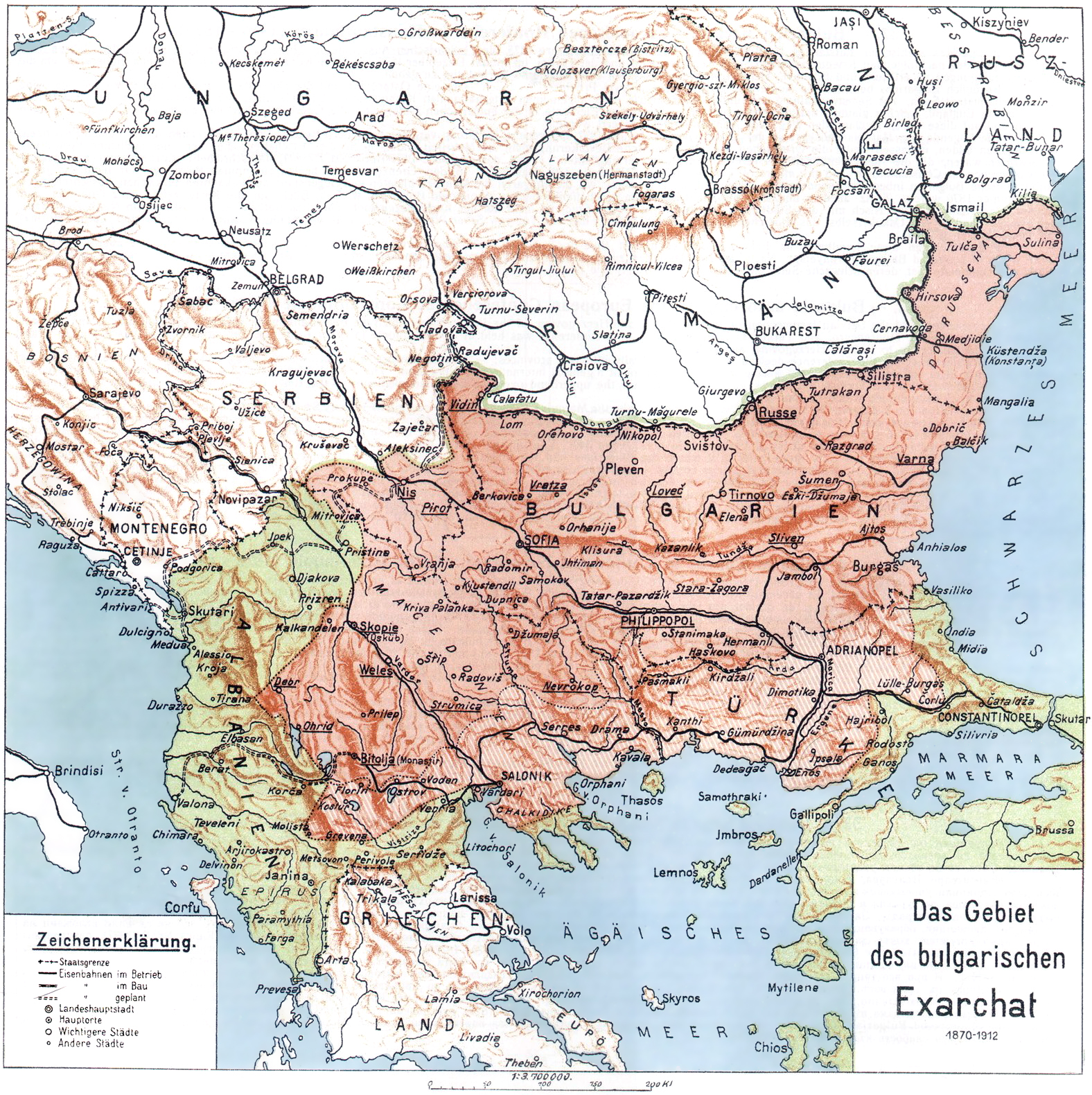 Bulharští vladykové na vysvěcení chrámu sv. Štěpána v Cařihradu v roce 1897
Osídlení křesťanů a muslimů na Krétě
Útok na klášter Arkadion. V popředí Omer paša Latas
Hrdinná obrana kláštera Arkadion. Když se stalo postavení jeho obránců neudržitelné, vyhodili klášter do vzduchu a většina z nich při tom zahynula. Do prachárny s loučí odchází igumen Gabriel